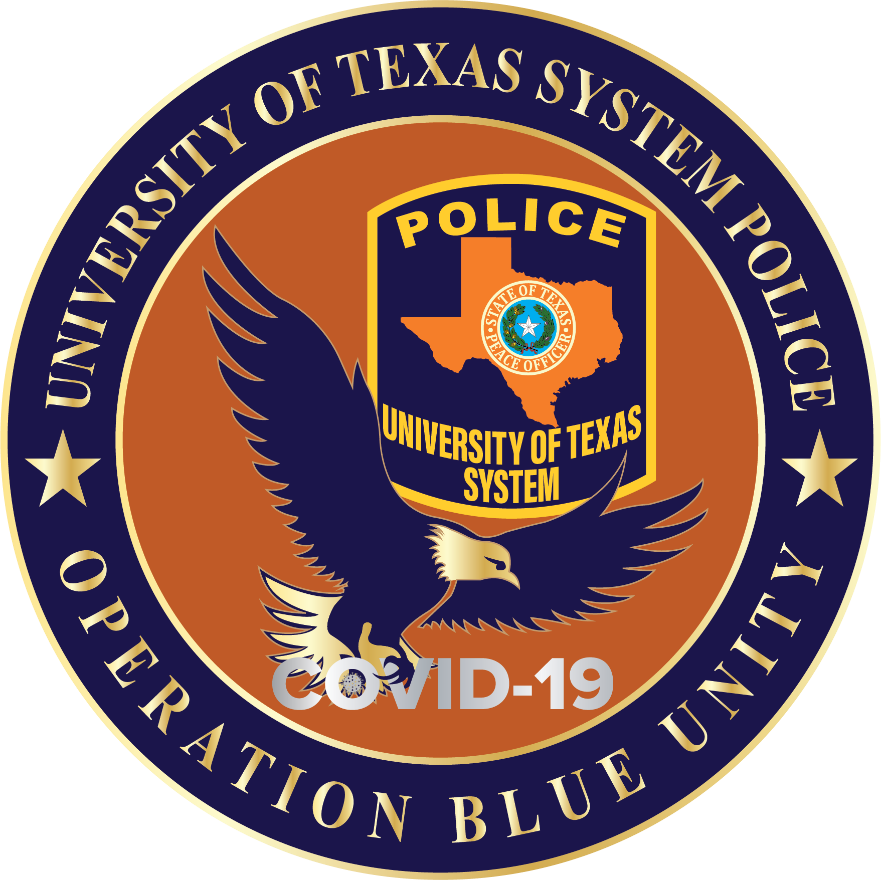 THE UNIVERSITY OF TEXAS SYSTEM POLICE2021 Annual Report May 2022
Michael J. HeidingsfieldDirector of Police
ODOP Staff Organization
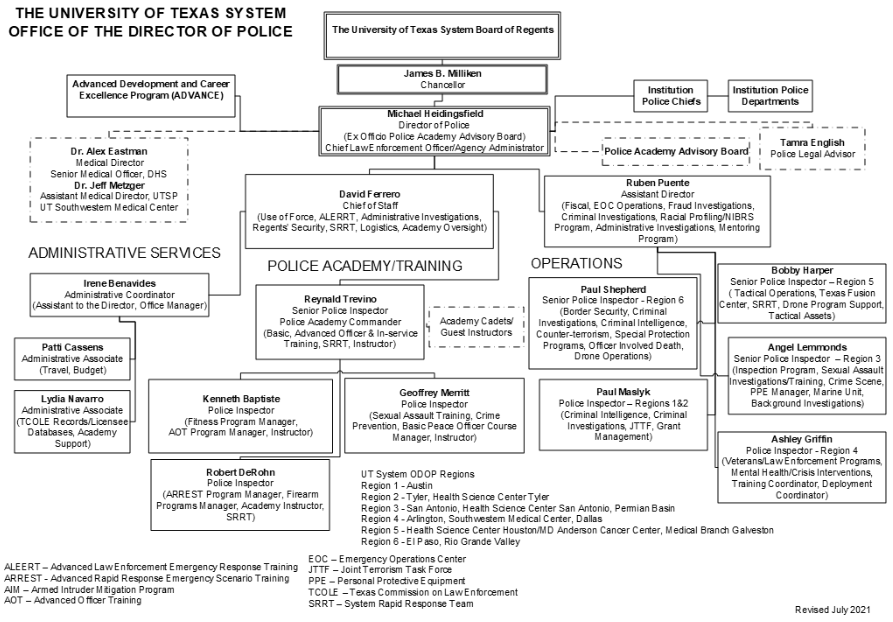 The University of Texas System Office of the Director of Police
Page 2
ODOP Mission Statement
The University of Texas System Office of the Director of Police (ODOP) is charged with the responsibility of protecting the life and property of individuals who comprise the student body, faculty, and staff of The University of Texas System community.
To oversee and guide the delivery of police services 
To train, develop and mentor 
To set the national standard for law enforcement at America’s educational institutions 
To always respect the principal purpose for a university: to educate our young people in a safe and secure environment 
To operate in every location as a full-service law enforcement agency 
To rely on the standards of national and state law enforcement accreditation, model policies and evidence-based best practices
To set the expectation that our statutory obligations as peace officers shall be fulfilled and executed 
To identify emerging trends in public safety
To support the institutions’ law enforcement agencies with rapidly deployable special assets, advisors and resources 
To continually advance the science and delivery of police training and education 
To provide advice, counsel and guidance to institution police chiefs and their staffs
The University of Texas System Office of the Director of Police
Page 3
ODOP Mission Statement
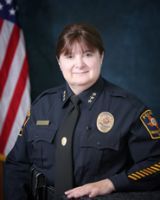 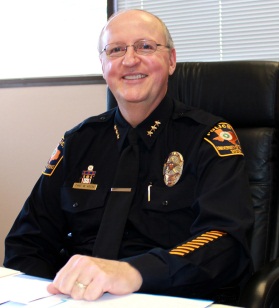 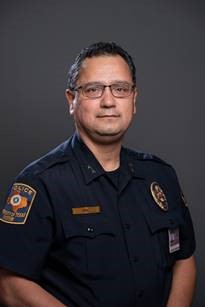 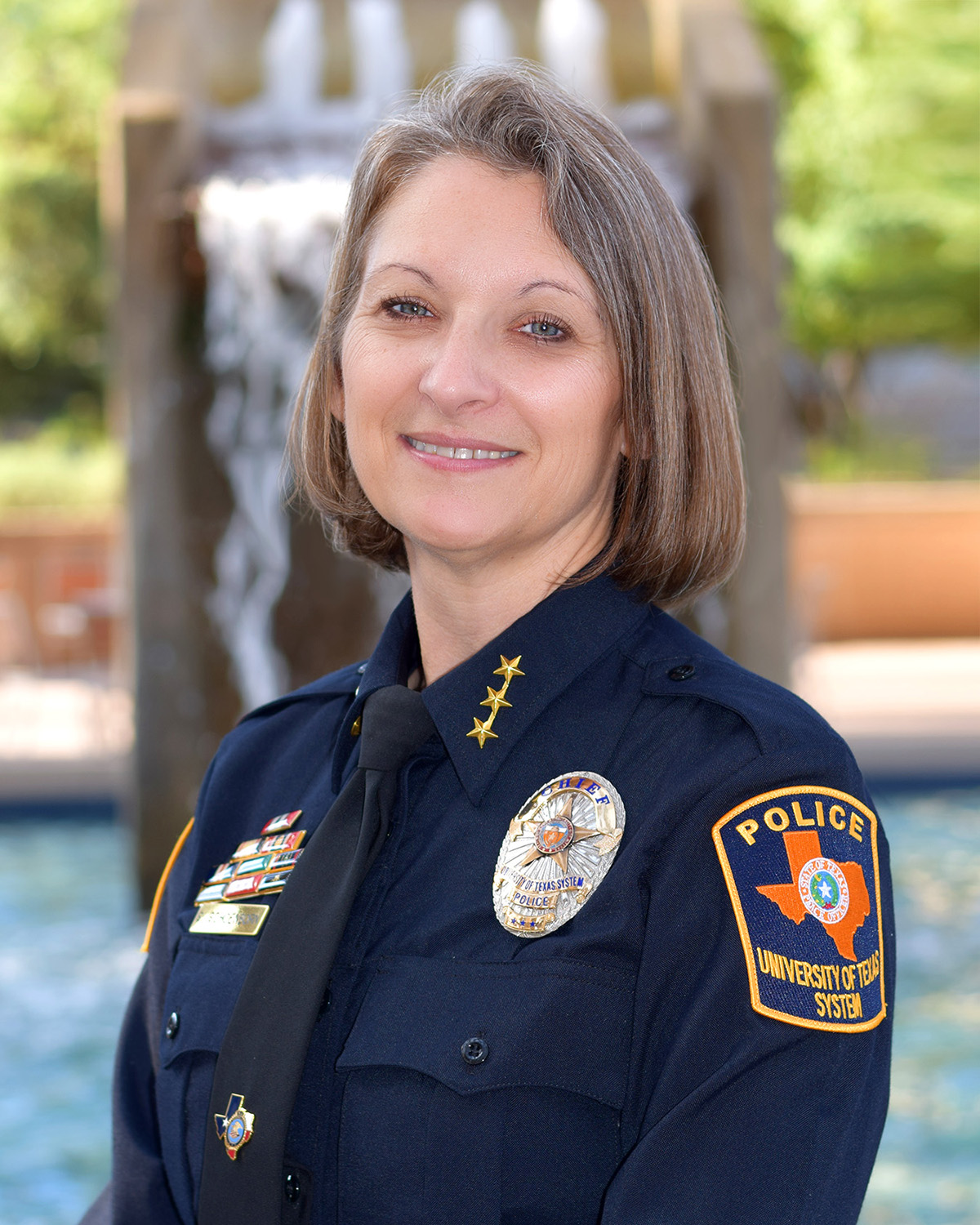 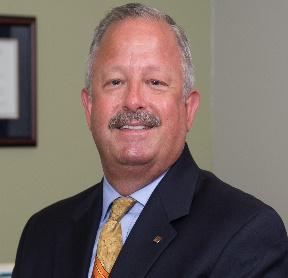 To foster the fullest cooperation, communication and coordination betweenthe Director of Police and the institution chiefs 
To continually improve the quality of candidates chosen for selection as police officers
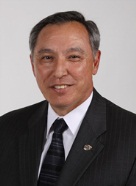 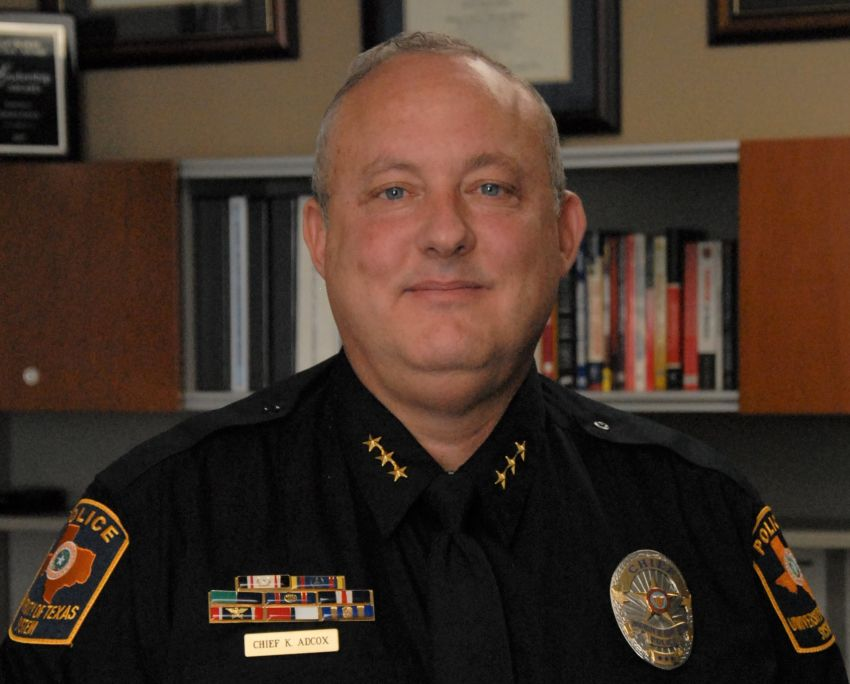 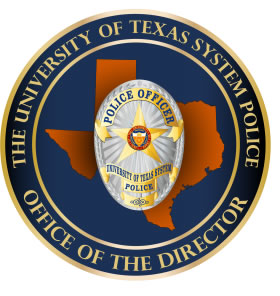 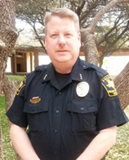 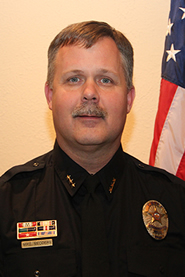 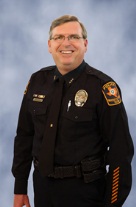 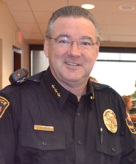 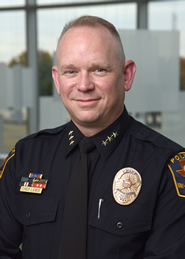 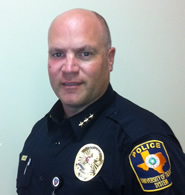 Page 4
The University of Texas System Office of the Director of Police
ODOP History
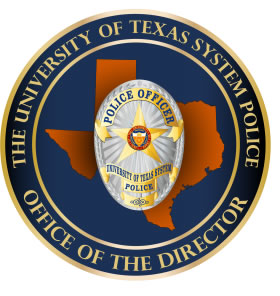 Created by the State of Texas Legislature in the wake of the active shooter event of August 1, 1966, The University of Texas System Police charter was to ‘…employ and commission peace officers for the purpose of protecting life and property…’ at the campuses of The University of Texas System or wherever else U. T. interests or assets were represented or present. This decision was followed by the creation of the Office of the Director of Police and The University of Texas System Police Academy in 1968 and thus began the 55+ year legacy of which we are a part today.
The University of Texas System Office of the Director of Police
Page 5
ODOP History
103 basic peace officer training classes have been successfully conducted with over 2,000 graduates 
611 sworn police officers and 822 civilian staff members currently authorized
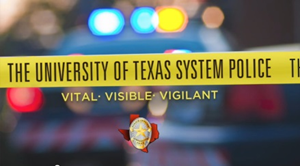 The University of Texas System Office of the Director of Police
Page 6
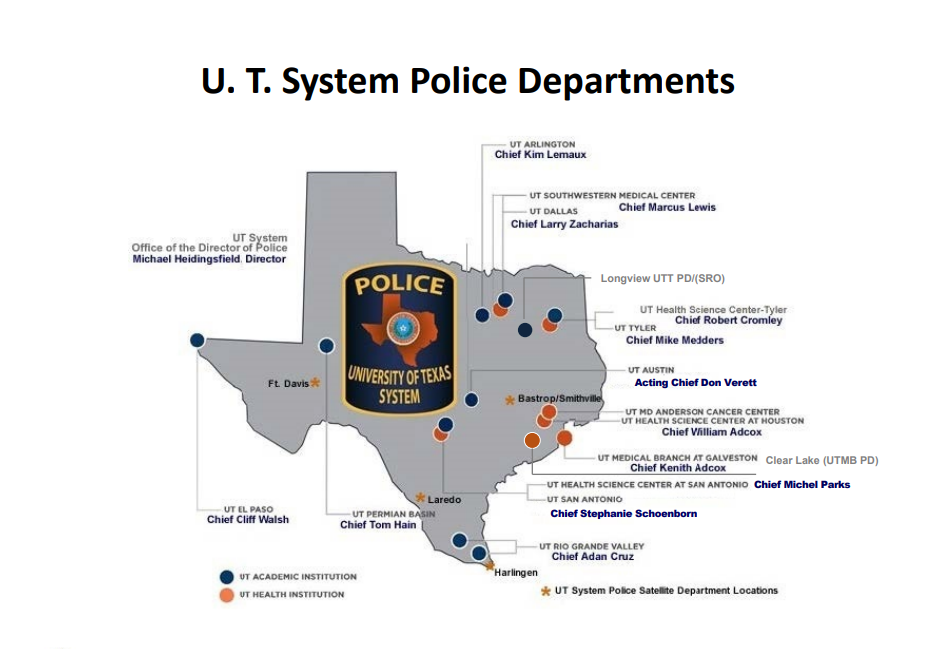 The University of Texas System Office of the Director of Police
Page 7
U. T. System Police Personnel
The University of Texas System Office of the Director of Police
Page 8
U. T. System Police Sworn Personnel Strength as of December 31, 2021
The University of Texas System Office of the Director of Police
Page 9
U. T. System Police Accredited Departments
Arlington – CALEA & IACLEA
Austin – CALEA
San Antonio – CALEA & IACLEA
Medical Branch - Galveston – CALEA
Health Science Center - Houston/M. D. Anderson Cancer Center – CALEA, IACLEA, TPCA
Health Science Center - San Antonio – IACLEA
Southwestern Medical Center – IACLEA & TPCA


Commission on Accreditation for Law Enforcement Agencies (CALEA)
International Association for Campus Law Enforcement Administration (IACLEA) 
Texas Police Chiefs Association (TPCA)
The University of Texas System Office of the Director of Police
Page 10
U. T. System Sworn Officers by Gender and EthnicityAs of December 2021
Page 11
The University of Texas System Office of the Director of Police
U. T. System Police Academy
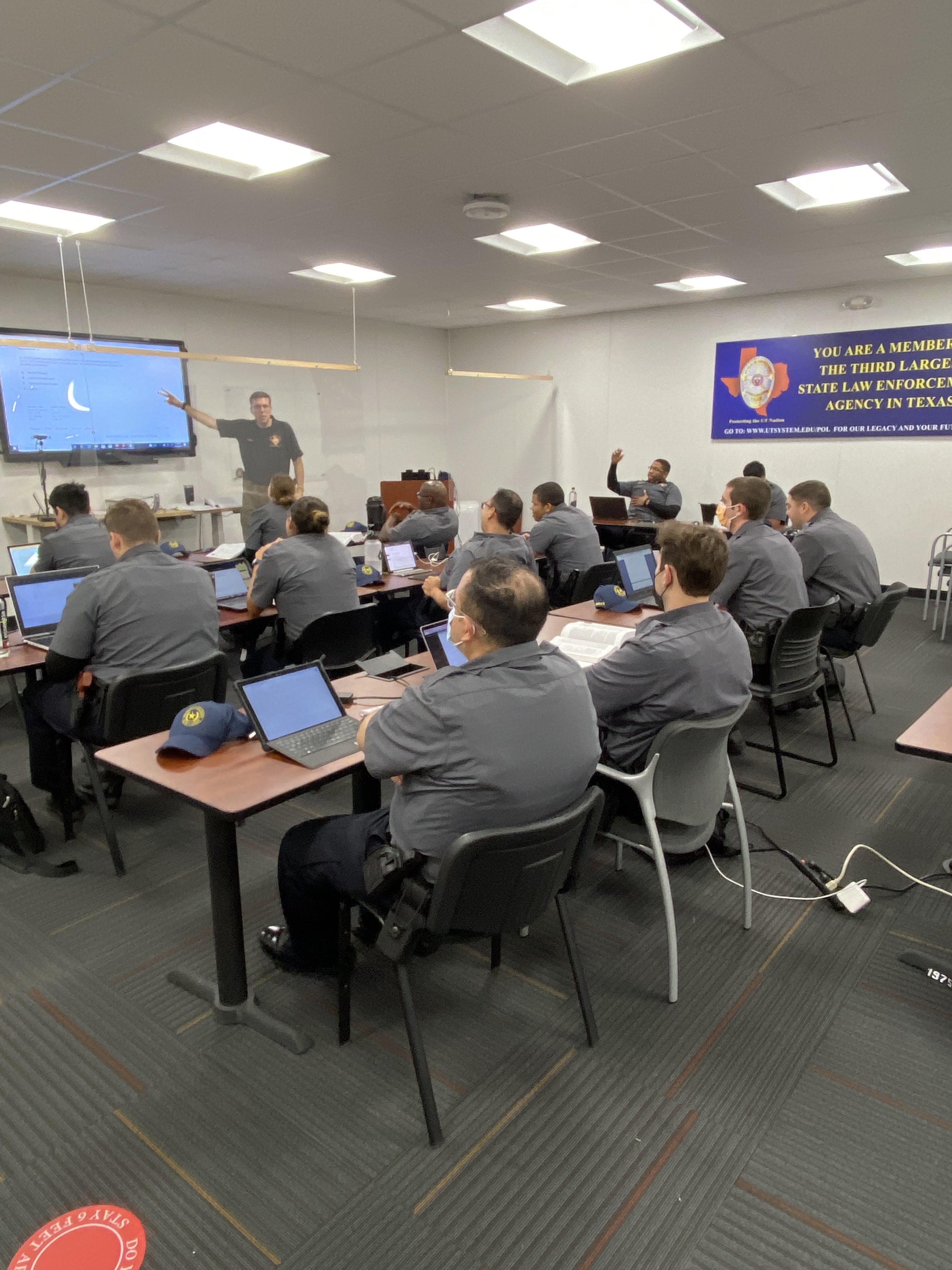 Four full-time staff members
Basic Academy – 25 weeks (1010 hours)
18 Consecutive Basic Academy classes passing State Peace Officer licensing exam at rate of 100% on first attempt
In-Service Training
Advanced Rapid Response Emergency Scenario Training (ARREST) including firearms simulator, use of force/ de-escalation, ambush and breaching training
Advanced Officer Course – 4 weeks
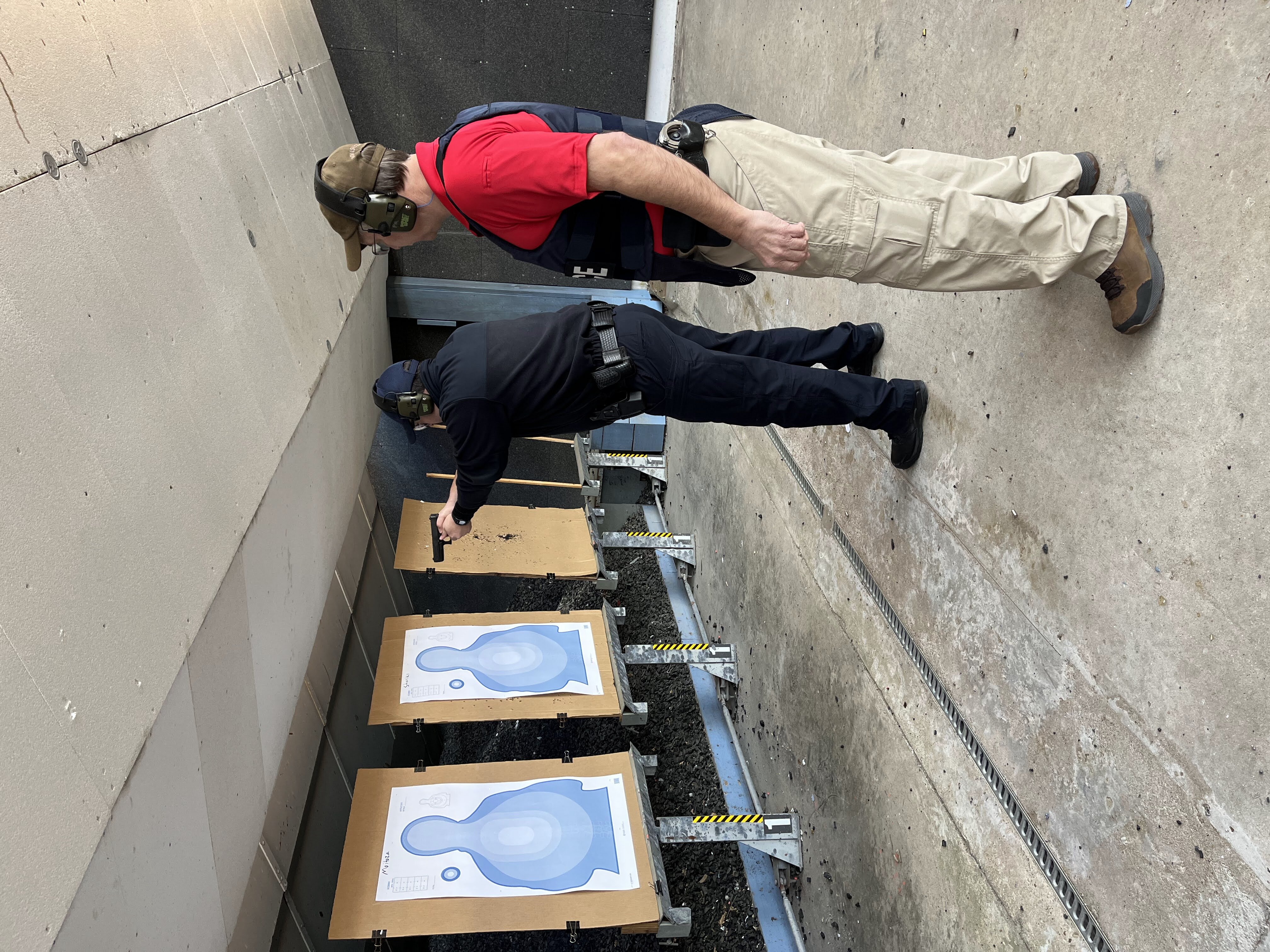 99th Basic Training School
University of Texas System Police
January 9 - May 26, 2017
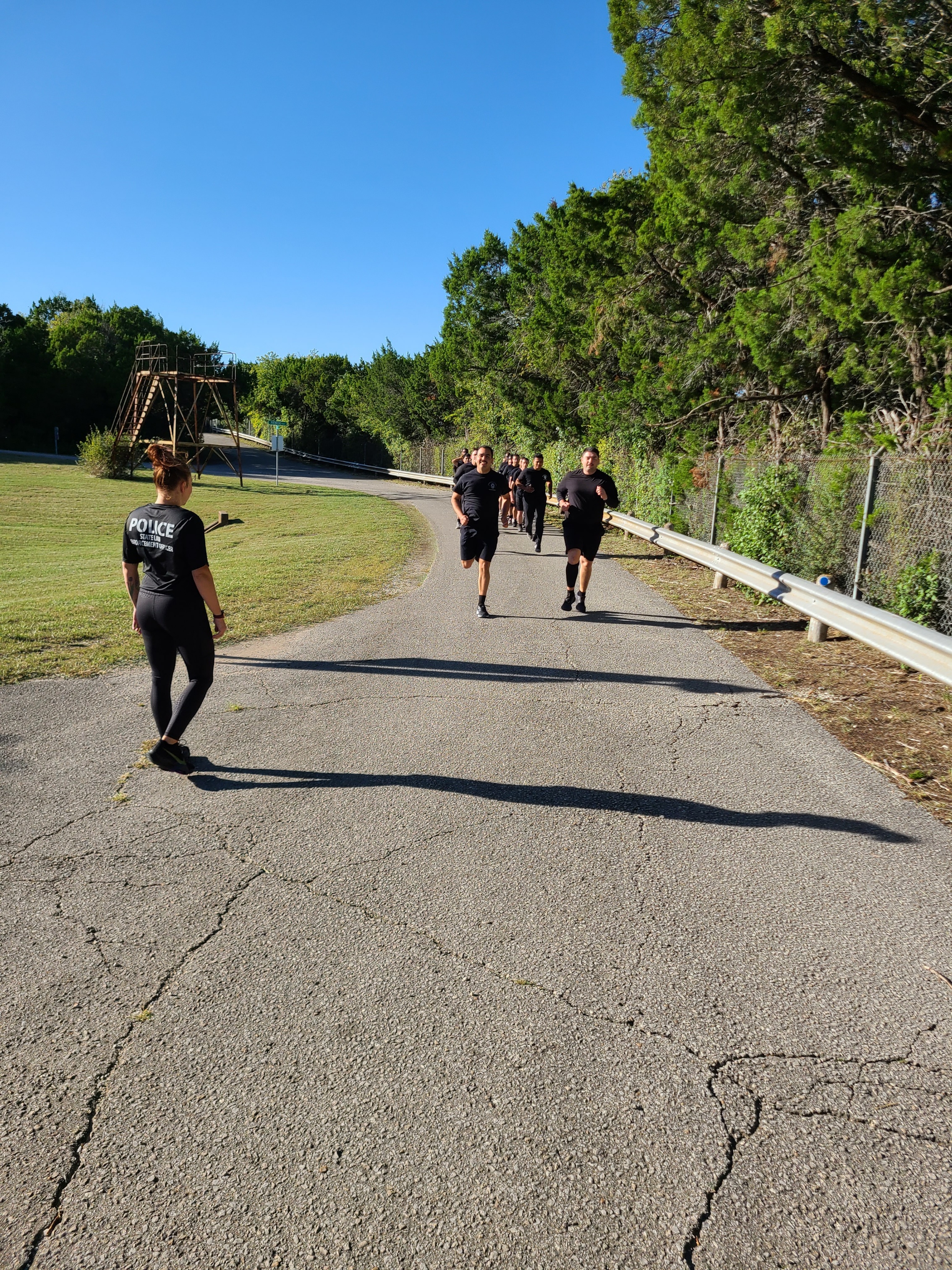 100th Basic Police Officer Class
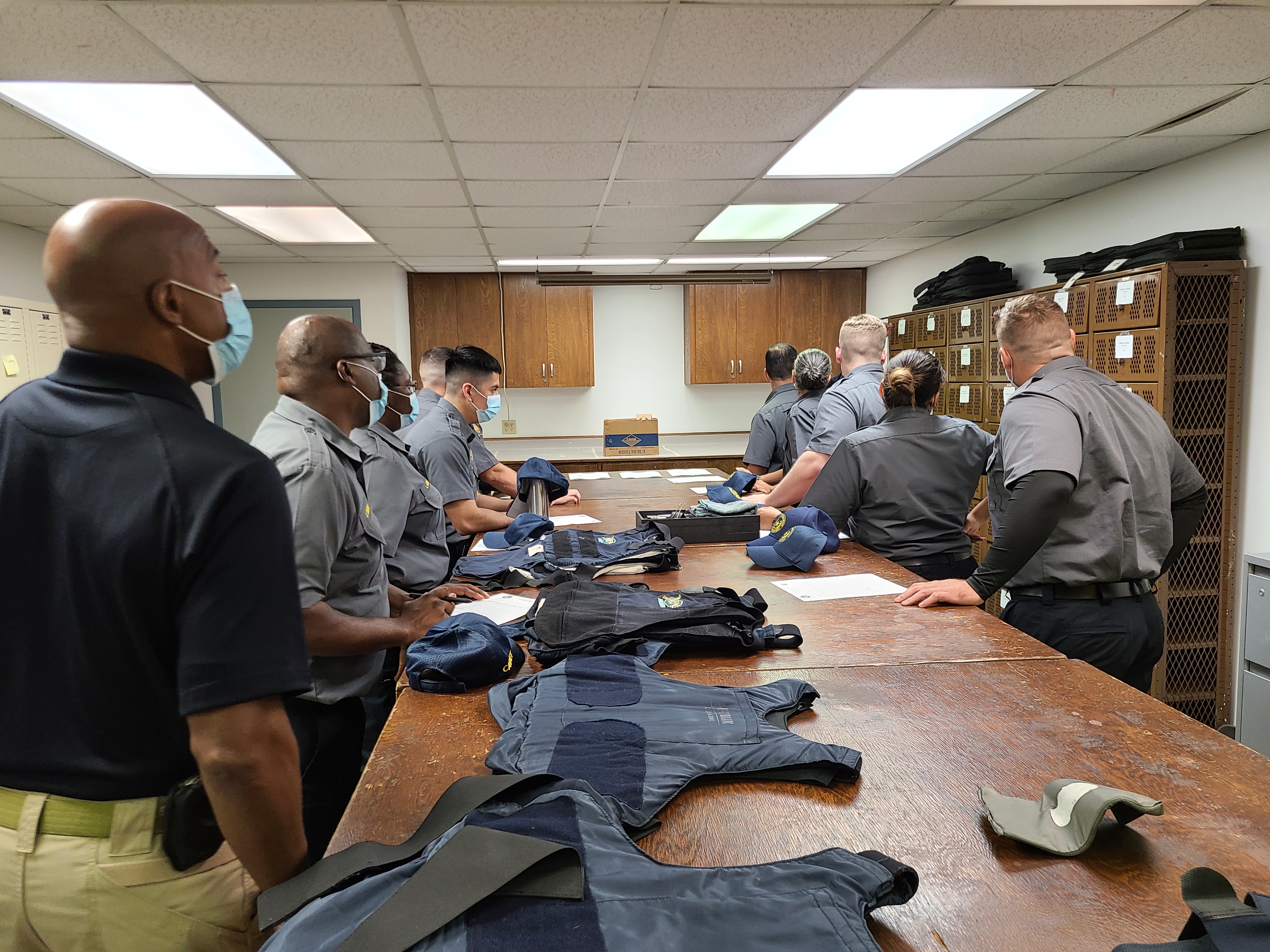 The University of Texas System Office of the Director of Police
Page 12
U. T. System Policy 170 – Oversight of Law Enforcement and Security for the U. T. System
ODOP Responsibility – Director of Police, Agency Administrator and Chief Law Enforcement Officer
Texas Commission on Law Enforcement (TCOLE) considers the U. T. System Police as one state law enforcement agency made up of the Office of the Director of Police and 13 full-service campus police departments
Law enforcement and security standards and practices, staffing levels, training requirements, professional qualifications, police academy, commissioning/revocation authority, inspections, System Rapid Response Team, administrative and criminal investigations, executive and special protection, major crimes team, counterterrorism, intelligence, crime analysis, command & control, promotional process, all police policy
The University of Texas System Office of the Director of Police
Page 13
Range of Offenses and Major Incidents Investigated/Responded to by U. T. System Police (Past 12 Months)
Aggravated assault
Aggressive panhandling
Arson
Assault on Peace Officer
Attempt to Disarm Peace Officer
Auto burglary
Auto theft
Bomb threat
Breach of computer security
Burglary
Career Criminal Encounters
Credit card abuse
Criminal mischief
Criminal trespass
Death investigation
Disorderly conduct
Driving while intoxicated
Drug/Alcohol Overdose
Drugs/Drug Smuggling/Drug Diversion
Elopement of Psychiatric Patient
Emergency mental health commitments
Family/dating violence
Felon with Firearm
Felony parole/probation violators
Felony theft
Fire/Arson
Forgery
Fugitive from Justice Arrest
Harassment
Unlawful entry into U.S.
Indecency with child
Invasive visual recording
Interference with emergency communication
Life saving
Missing Person
Possession of child pornography
Prescription fraud
Prohibited weapon
Protective Order Violations
Protests
Public Intoxication
Public lewdness/Indecent Exposure
Resisting arrest/evading arrest
Robbery/Aggravated Robbery
Sexual Assault
Shooting Investigations
Stalking
Stolen firearms
Street Gang Member Encounters
Suicide
Terroristic threat
Unlawful carrying of weapon
Unlawful restraint
Wanted Felon Encounters
The University of Texas System Office of the Director of Police
Page 14
National Incident Based Reporting System (NIBRS) Year 2021
The University of Texas System Office of the Director of Police
Footnote #1: The conversion of Crime Reporting Systems from the FBI Uniform Crime Report (UCR) to the FBI National Incident Based Reporting System (NIBRS) Influences the data captured above; The 2021 crime data should not be used for annual comparisons. 
Footnote #2: The Coronavirus Pandemic influenced crime reporting and victimization numbers.
Page 15
The University of Texas System Office of the Director of Police
Page 16
The University of Texas System Office of the Director of Police
Page 17
*"Reflects incidents in which assistance was rendered to the US Border Patrol at the Brownsville campus when the international border was crossed unlawfully by persons from Mexico who then trespassed onto the university campus"
The University of Texas System Office of the Director of Police
Page 18
UCR Data – Part II Crimes/Other Information(Criminal Trespass, Fraud/Embezzlement, Criminal Mischief, Weapons Violations, Controlled Substance, DWI, Disorderly Conduct, Public Intoxication, Harassment, Bomb Threats)
The University of Texas System Office of the Director of Police
Page 19
– Other Information
The University of Texas System Office of the Director of Police
*non-custodial arrests – defendants are cited and released on promise to appear in court
Page 20
Use of Force/Pursuits/Stops2021 – 2015
1Odessa Active Shooter Event
2Three animals euthanized 2018
3The Sandra Bland Act, effective September 1, 2017, changed reporting requirements for motor vehicle stops to
 require reporting of warnings issued, as well as tickets and citations. 
 Footnote #4: The Coronavirus Pandemic influenced reported/recorded motor vehicle stop numbers.
Page 21
The University of Texas System Office of the Director of Police
UTSP/ODOP Significant Initiatives & Events – 2020
First Ever UT System Police Peer Support Program Initiative Began
First Ever UT System Police Peace Officer Mental Health Leave Initiative Began
Salary Schedule C Structure For State Law Enforcement Agencies advocated by Office of Director of Police for Institution Police Departments
Policy for Use of Unmanned Aerial Vehicle Finalized
Canine Operations Policy Finalized 
Selection of Captain Stephanie Schoenborn as Chief of Police at UT San Antonio
Basic Peace Officer Class #104 Graduated with 100% Passing Rate of the Peace Officer Licensed Exam on First Attempt
Mental Health Professionals/Resources Partnered with Officers at UT Austin PD & UT Health Science Center San Antonio PD for response to those in Mental Health Crisis
University of Texas System Police were one of two Texas Law Enforcement Agencies to be allocated funding for Peer Support Program Development
In Recognition of Exceptional Bravery when responding to an Armed & Threatening patient at the UT Southwestern Medical Center's Clement's Hospital Emergency Room, a cadre of UTSW PD Officers were the recipients of the UT System Police Distinguished Service Cross & Medal of Valor
The University of Texas System Office of the Director of Police
Page 22
Public Safety Concerns for 2022
Mental Health Encounters
Violence Associated with Public Protests and Demonstrations (Targeted and Indiscriminate) 
Active Shooter Threat
Sexual Assault on Campuses
Terrorist Events 
Insider Threat 
Public Disorder in Communities Immediately Surrounding/Impacting Campuses
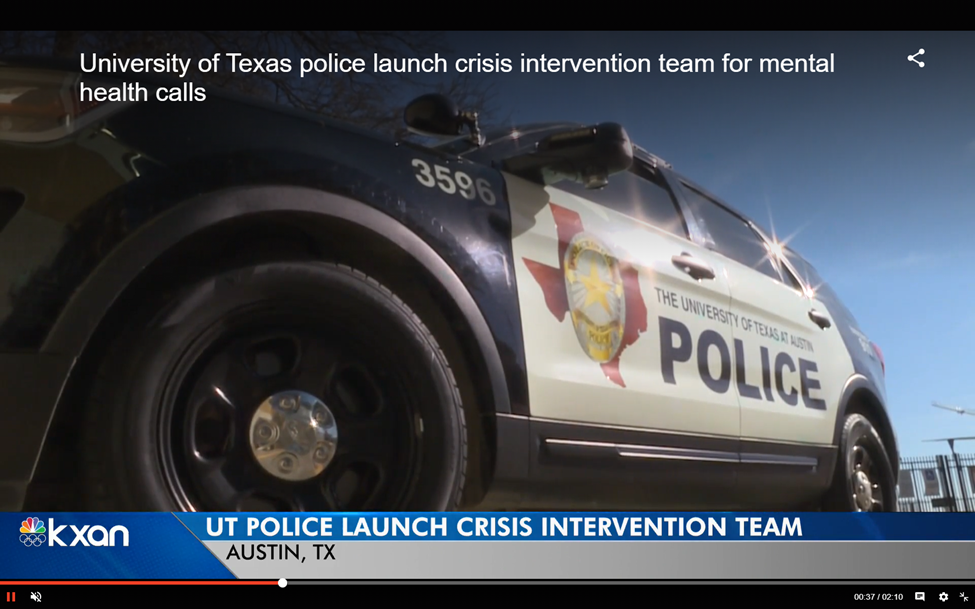 The University of Texas System Office of the Director of Police
Page 23
2022 Initiatives
Assist and Support UT Health Science Center Tyler PD in Expansion of Police Services to UT Health East Texas Facilities
Assist and Support UT Health Science Center PD and UT Tyler PD  with the Impact of the Merger of the Institutions and the Institution Police Departments
Ensure Public Safety and the Right to Freedom of Speech, Public Assembly and Freedom of Expression are Preserved and Protected at Institutions
Successfully graduate and celebrate our 104th  Basic Peace Officer Course
Emerge from the COVID Pandemic with more robust & more resilient learning systems at the UT System Police Academy 
Produce new UT System Recruiting/Public Service video to transition from the original 2015 version
Assist in the Transition of Police Services at the UT Laredo Center from UT Health Science Center PD to UTRGV PD
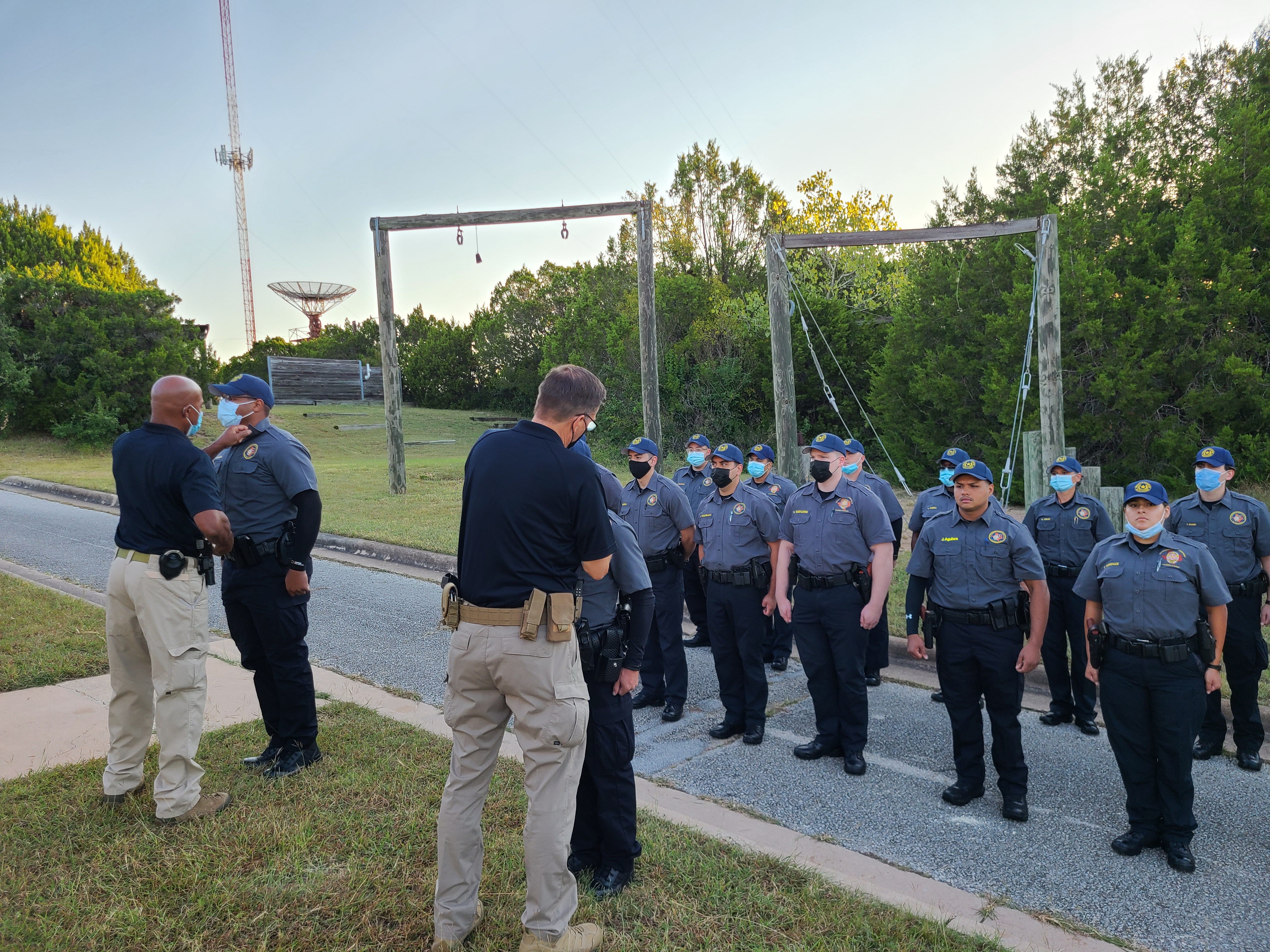 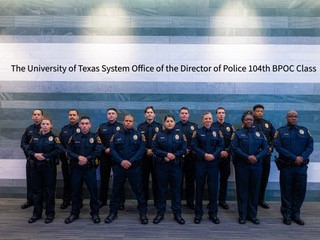 The University of Texas System Office of the Director of Police
Page 24
U. T. System Police Officers of the Month Calendar Year 2021
January 2021                                    February 2021                         March 2021                                    April 2021
Travis Fraser                                     Kendrick Johnson                    Nancy Medina                               Michael Funke            
UT Permian Basin PD                     UT Dallas PD                             UTSW Medical Center PD          UTHSC San Antonio PD
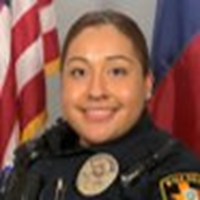 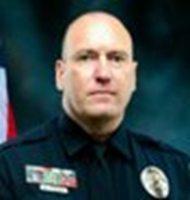 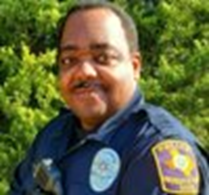 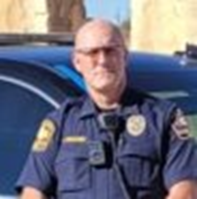 May 2021                                          June 2021                                  July 2021                                        August 2021
Elizabeth Villarreal-Arbogast        Lonnie Baker                             Layne Smith                                  Oscar E. Wilhite
UT El Paso                                         UT San Antonio                        UT Austin                                       UT Houston
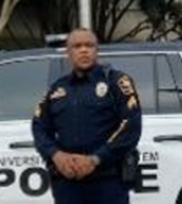 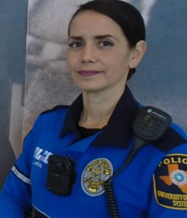 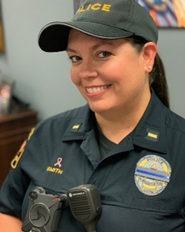 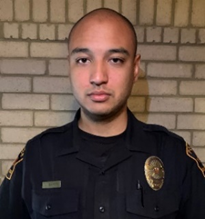 September 2021                              October 2021                           November 2021                           December 2021
Francisco J. Lopez                            Mitchell L. Brannon                Trevin Frame                                 Evelyn Castilleja                     
UT Rio Grande Valley                      UT El Paso                                 UT Austin                                      UTHS San Antonio
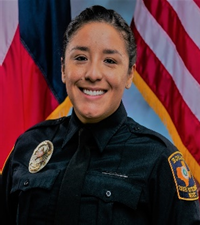 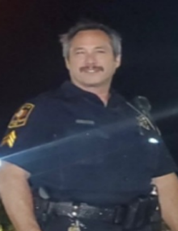 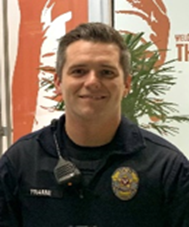 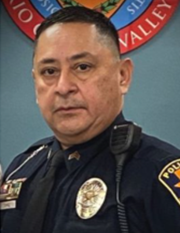 Page 25
The University of Texas System Office of the Director of Police